รายวิชา สุขศึกษาหน่วยการเรียนรู้ที่ 4 เรื่อง สุขภาพกายและสุขภาพจิต รหัสวิชา พ22101 ชั้นมัธยมศึกษาปีที่ 2สอนโดย ครูอัญญานี  โคตถาโรงเรียนปทุมพิทยาคม
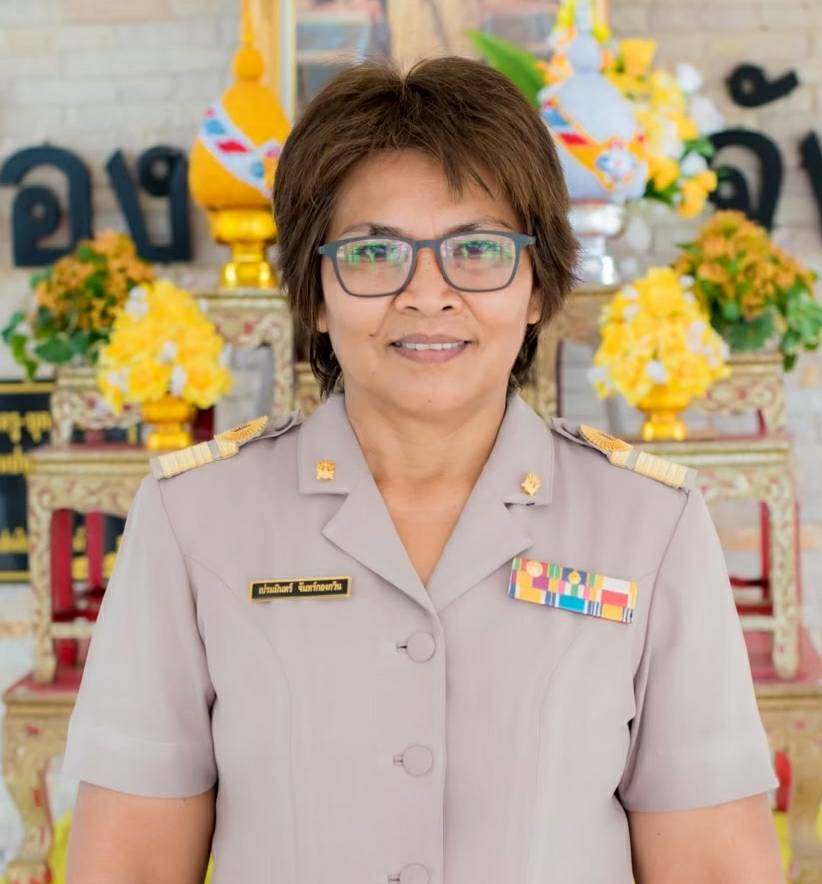 ความหมายของสุขภาพกายและสุขภาพจิต
ความหมายและความสําคัญของสุขภาพกายและสุขภาพจิต
องค์การอนามัยโลก ซึ่งเป็นองค์การสากลที่เกี่ยวข้องกับการควบคุม ดูแล และส่งเสริม สุขภาพอนามัยของประชากรทั่วโลกให้คำจำกัดความของคําว่า สุขภาพกายและสุขภาพจิต ไว้ดังนี้ 
สุขภาพกาย หมายถึง สภาพของร่างกายที่เจริญเติบโต แข็งแรง สมบูรณ์ ปราศจากโรคภัย ไข้เจ็บ ไม่ทุพพลภาพ  อวัยวะต่างๆ อยู่ในสภาพที่ดีมีความสมบูรณ์ แข็งแรง สามารถทํางานได้ตามปกติและมีความสัมพันธ์กันทุกส่วนได้เป็นอย่างดีและก่อให้เกิดประสิทธิภาพในการทํางานด้วย
สุขภาพจิต หมายถึง ความสามรถของบุคคลที่จะปรับตัวให้มีความสุขอยู่กับสังคมและสิ่งแวดล้อมได้ดี มีสัมพันธภาพอันดีกับบุคคลอื่น และดํารงชีวิตอยู่ได้ด้วยความสมดุลอย่างสุขสบาย รวมทั้งสนองความสามารถของตนเองในโลกที่กําลังเปลี่ยนแปลงได้ โดยไม่มีข้อขัดแย้งภายในจิตใจ และไม่ขัดกับสภาพความเป็นจริงในสังคมที่บุคคลนั้นดํารงชีพอยู่
ความมีสุขภาพกายและสุขภาพจิตที่ดีส่งผลให้
1. สภาพร่างกายและจิตใจมีการพัฒนาการและเจริญเติบโตได้เหมาะสมกับวัย 
2. การทํางานของอวัยวะต่างๆ มีความสมบูรณ์แข็งแรงและทํางานได้อย่างปกติ
3. บุคคลมีความสามารถในการปรับตัวให้เข้ากับสภาพแวดล้อมได้เป็นอย่างดี
สุขภาพ หมายความว่า ภาวะของมนุษย์ที่สมบูรณ์ทั้งทางกาย ทางจิต ทางปัญญา และทางสังคม เชื่อมโยงกันเป็นองค์รวมอย่างสมดุล (พระราชบัญญัติสุขภาพแห่งชาติ พ.ศ. 2550 มาตรา 3) โดยสุขภาพมีองค์ประกอบ 4 ส่วน		1. สุขภาพกาย 
		2. สุขภาพจิต 
		3. สุขภาพสังคม 
		4. สุขภาพปัญญา
ความสัมพันธ์ระหว่างสุขภาพกายและสุขภาพจิต
แผนผังแสดงความสัมพันธ์ของสุขภาพกาย สุขภาพจิต และพฤติกรรมที่มีผลกระทบต่อกัน
องค์ประกอบในการสร้างความสมดุล
การประเมินภาวะสุขภาพกายและสุขภาพจิต
        1. การประเมินด้วยตนเอง
    •ควรตอบคำถามการประเมินตามความเป็นจริง
    •มีความตั้งใจหรือจริงใจต่อข้อคำถาม
    •ควรยอมรับผลการประเมินด้วยใจที่เที่ยงตรง
    •ควรนำการประเมินที่ได้มาพิจารณาแก้ไขปัญหาที่เกิดขึ้น
        2. การประเมินจากบุคลากรทางการแพทย์หรือสาธารณสุข
    •ผู้ประเมินควรมีความรู้ความสามารถเพียงพอต่อการ ประเมินบุคคล 
    •ผู้ถูกประเมินควรให้ความร่วมมือและยินยอมในการ ประเมินผู้ถูกประเมินควรได้รับรู้ผลการประเมิน 
    •ในกรณีที่เป็นปัญหารุนแรงผู้ถูกประเมินควรมาพบ หรือปรึกษาตรงตามวันนัดหมายทุกครั้ง
สุขบัญญัติแห่งชาติเพื่อการสร้างเสริมสุขภาพกายและสุขภาพจิต
1. ดูแลรักษาร่างกายและของใช้ให้สะอาด
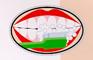 2. รักษาฟันให้แข็งแรงและแปรงฟันทุกวันอย่างถูกต้อง
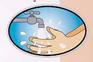 3. ล้างมือให้สะอาดก่อนกินอาหารและหลังขับถ่าย
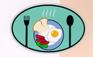 4. กินอาหารสุก สะอาด ปราศจากสารอันตรายและหลีกเลี่ยงอาหารรสจัด สีฉูดฉาด
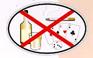 5. งดบุหรี่ สุรา สารเสพติด การพนันและการสำส่อนทางเพศ
สุขบัญญัติแห่งชาติเพื่อการสร้างเสริมสุขภาพกายและสุขภาพจิต
6. สร้างความสัมพันธ์ในครอบครัวให้อบอุ่น
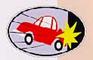 7. ป้องกันอุบัติเหตุด้วยการไม่ประมาท
8. ออกกำลังกายสม่ำเสมอและตรวจสุขภาพประจำปี
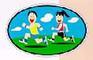 9. ทำจิตใจให้ร่าเริงแจ่มใสอยู่เสมอ
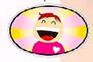 10. มีสำนึกต่อส่วนรวมร่วมสร้างสังคม
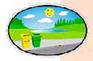 vdo สุขบัญญัติ10 ประการ
ใบงานที่ 1 จากกายถึงใจไปสู่พฤติกรรม
คำชี้แจง	ให้นักเรียนเขียนสถานการณ์สมมติพร้อมบทสนทนา เพื่อแสดงให้เห็นความสัมพันธ์ของสุขภาพกาย สุขภาพจิต และพฤติกรรมที่มีผลกระทบต่อกัน มา 1 สถานการณ์ 
................................................................................................................................................
................................................................................................................................................
................................................................................................................................................
................................................................................................................................................
................................................................................................................................................
................................................................................................................................................
ใบงานที่ 2 การประเมินสุขภาพกาย สุขภาพจิตและพฤติกรรมที่แสดงออกคำชี้แจง	ให้นักเรียนขีด  ลงในช่องว่าง ตามระดับอาการที่เกิดขึ้นกับตนเองในช่วงระยะเวลา 1 เดือน ที่ผ่านมาตามความเป็นจริง พร้อมทั้งบอกอาการที่แสดงออกมาด้วยว่าเป็นประเภทใด
สวัสดี